The BHS Learning Journey – Y7 History – Civilisations and Change
Practice questions completed and assessed
Year 8 this way!
Model answers unpicked and critiqued
Revision techniques shared
 and modelled
End of Year Assessment
Assessment:

End of Year Exams
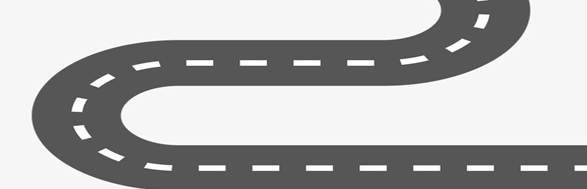 Middles Ages Timeline
Life in the Village
Year 7 Summer Term 3
Clothing & Fashion
End of Year 7 Preparation
Towns
The black
Peasants
Middles Ages Entertainment
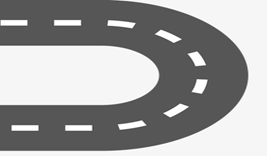 Assessment:
Newspaper article: life in the Middle Ages
& 
Source analysis of the magna Carta
How did the East influence Science?
How did the East influence Medicine?
How did the East influence the West?
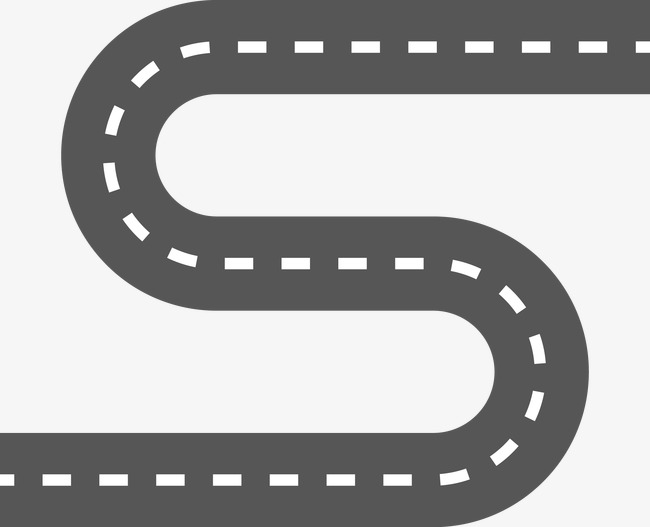 What happened in the second and third Crusades?
What were the Crusades?
What happened in the First Crusade?
Why did people fight in  the Crusades?
Topic: Events in the Middle Ages

Skills: Identifying key features of a period of time and  using sources to infer.
Year 7 Spring Term 2B
Punishment
Norman England
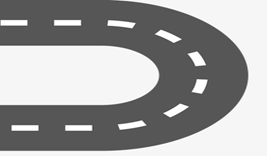 Topic: The Crusades

Skills: Describing key features of sources
Anglo-Saxon England
The Battle of Stamford Bridge
Battle of Hastings
Three Claimants
Year 7 Autumn Term 1B&2A
Assessment:
The Battle of Hastings & Creating a Norman Castle
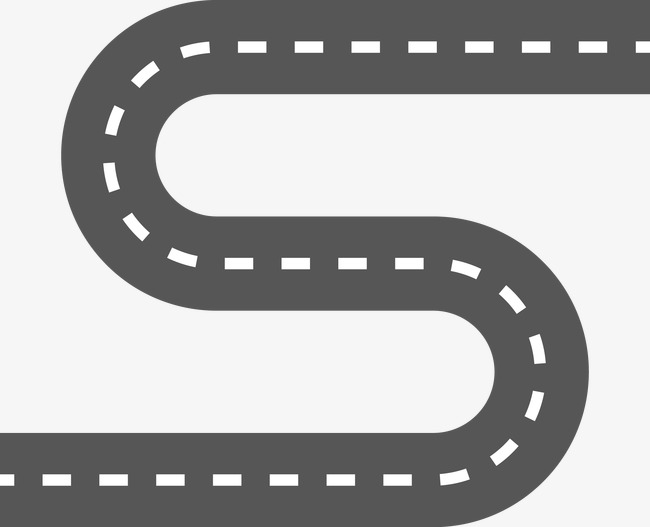 Assessment:
Interpretations of Muslims and Christians during the Crusades
Julius Caesar
Roman Entertainment and Medicine
Romulus & Remus
What have the Roman’s done for us?
Boudicca
The Scale of the Roman    Empire.
Topic: Who should be King of England & Keeping Norman Control 

Skills: Selecting and describing key knowledge and features of a period
What is History?
Year 7 Autumn Term 1A
Assessment:
Baseline Assessment & How did the Romans impact us?
Start to embed an enthusiasm and thirst for learning
Meet our teaching, support staff, pastoral leaders
 and SLT
Transition Process begins
Topic: History Skills & The Roman Empire

Skills: Remembering key reasons for change
Meet our Head Boy and Girl and Senior prefect team
Learn about our ethos and what it looks like in practice
The BHS Learning Journey – Y7 History – Civilisations and Change
Practice questions completed and assessed
Year 8 this way!
Model answers unpicked and critiqued
Revision techniques shared
 and modelled
End of Year Assessment
Assessment:

End of Year Exams
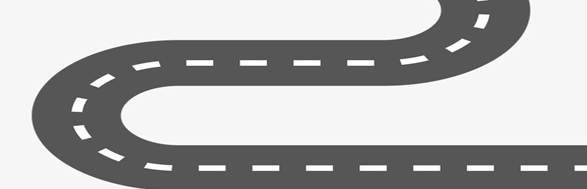 Middles Ages Timeline
Life in the Village
Year 7 Summer Term 3
End of Year 7 Preparation
Towns
The Black Death
Middles Ages Entertainment
Peasants
Power & Religion
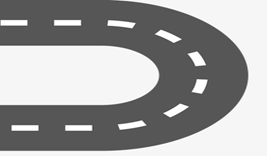 Assessment:
Newspaper article: life in the Middle Ages
& 
Source analysis of the magna Carta
How did the East influence Science?
How did the East influence Medicine?
How did the East influence the West?
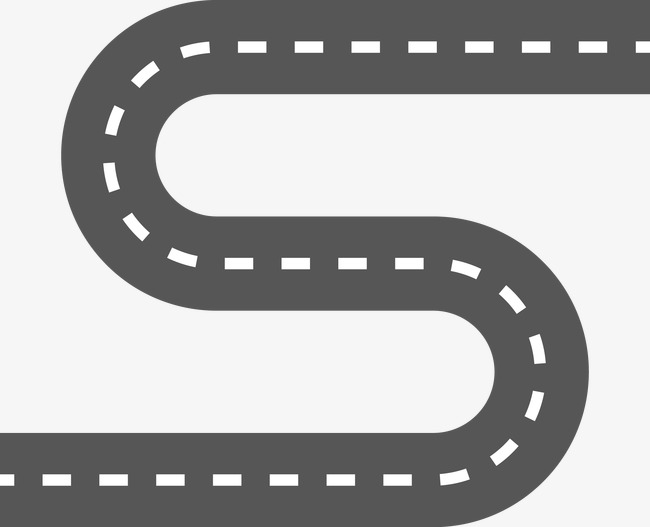 What happened in the second and third Crusades?
What were the Crusades?
What happened in the First Crusade?
Why did people fight in  the Crusades?
Topic: Events in the Middle Ages

Skills: Identifying key features of a period of time and  using sources to infer.
Year 7 Spring Term 2B
Punishment
Norman England
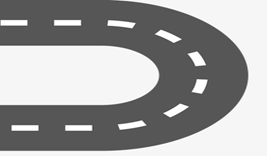 Topic: The Crusades

Skills: Describing key features of sources
Anglo-Saxon England
The Battle of Stamford Bridge
Battle of Hastings
Three Claimants
Year 7 Autumn Term 1B&2A
Assessment:
The Battle of Hastings & Creating a Norman Castle
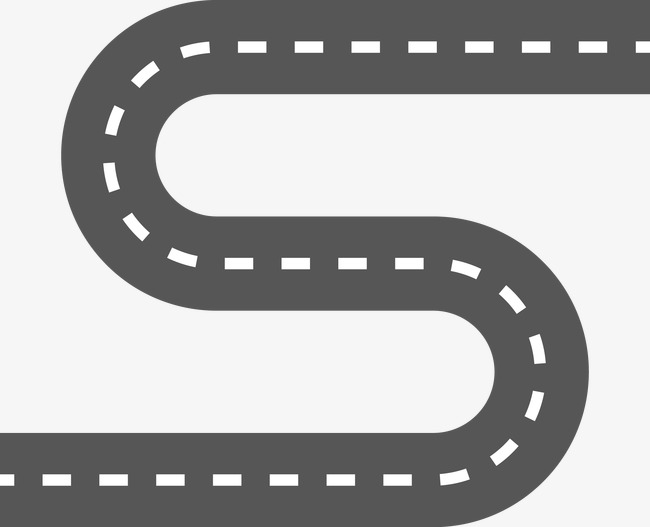 Assessment:
Interpretations of Muslims and Christians during the Crusades
Julius Caesar
Roman Entertainment and Medicine
Romulus & Remus
What have the Roman’s done for us?
Boudicca
The Scale of the Roman    Empire.
Topic: Who should be King of England & Keeping Norman Control 

Skills: Selecting and describing key knowledge and features of a period
What is History?
Year 7 Autumn Term 1A
Assessment:
Baseline Assessment & How did the Romans impact us?
Start to embed an enthusiasm and thirst for learning
Meet our teaching, support staff, pastoral leaders
 and SLT
Transition Process begins
Topic: History Skills & The Roman Empire

Skills: Remembering key reasons for change
Meet our Head Boy and Girl and Senior prefect team
Learn about our ethos and what it looks like in practice